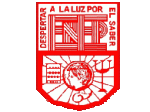 MAESTRA
DIANA ELIZABETH CERDA OROZCO
ALUMNA
PAMELA YUDITH AVILA CASTILLO
ESCUELA NORMAL DE EDUCACIÓN PREESCOLAR
CURSO
COMPUTACIÓN
1 D
‹#›
AULA 
INVERTIDA
Internet
¿QUÉ ES?
Método que propone acabar con las clases aburridas
 Elementos multimediales, enfoque individual y metas específicas
El profesor retroalimenta y profundiza al inicio de una clase presencial o virtual.
FUNCIÓN DEL MAESTRO
GUÍA
RETROALIMENTA
EVALÚA
Con el fin de llevar a los estudiantes a obtener aprendizaje activo, y que sea potencializado desde casa
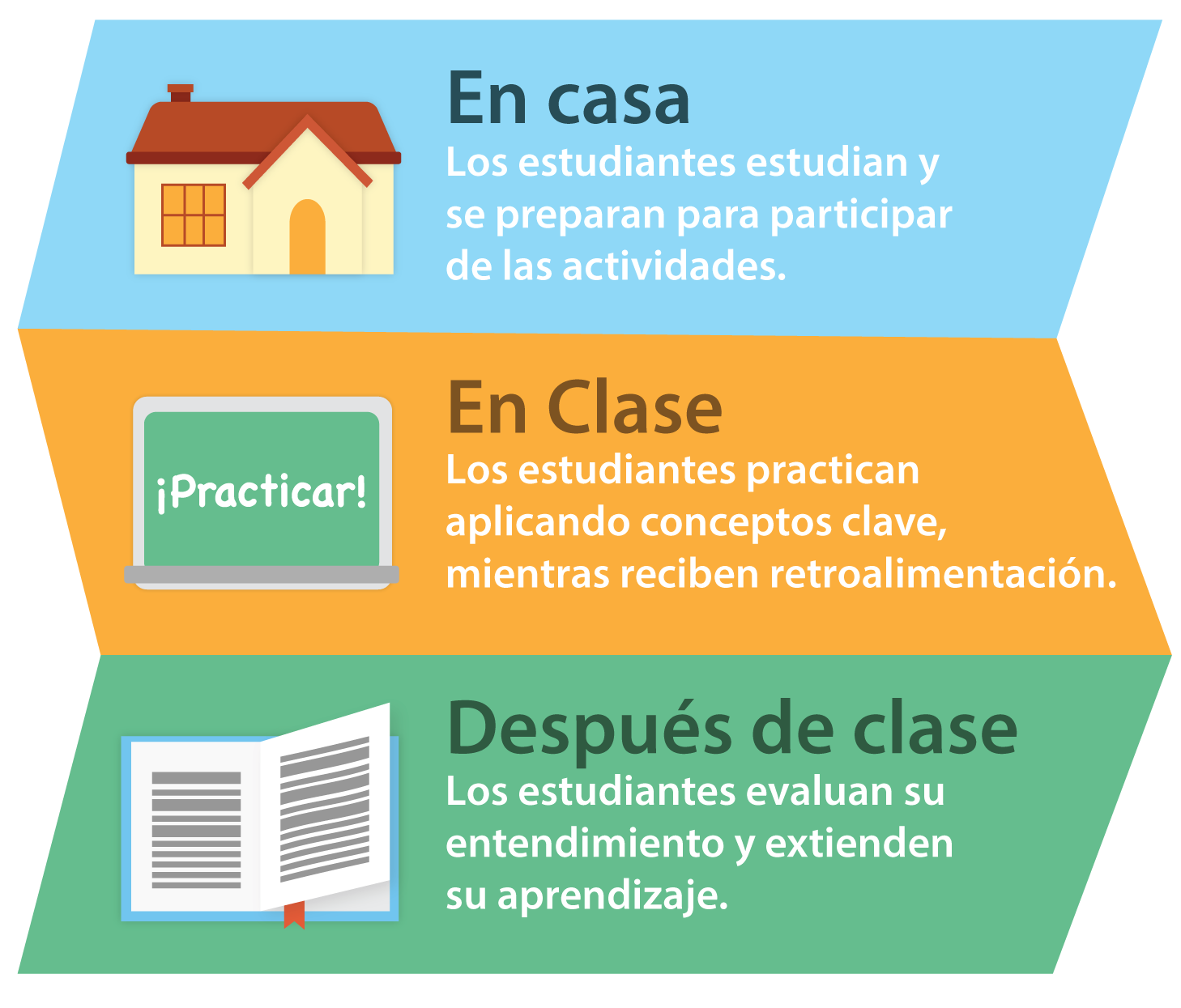 ¿CÓMO SE APLICA?
VENTAJAS
PERSONALIZADO
FLEXIBILIDAD
REDUCE 
COSTOS
DESVENTAJAS
AUTODISCIPLINA
FALTA DE RECURSOS TECNOLÓGICOS
ACCESO A INTERNET